COMUNIDADE DA GRINGA
Recursos humanos slide 1
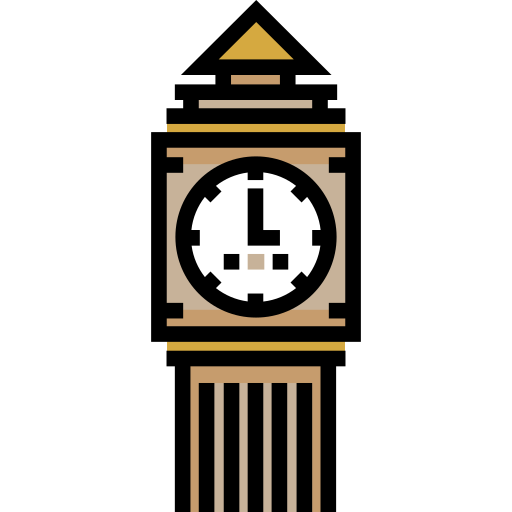 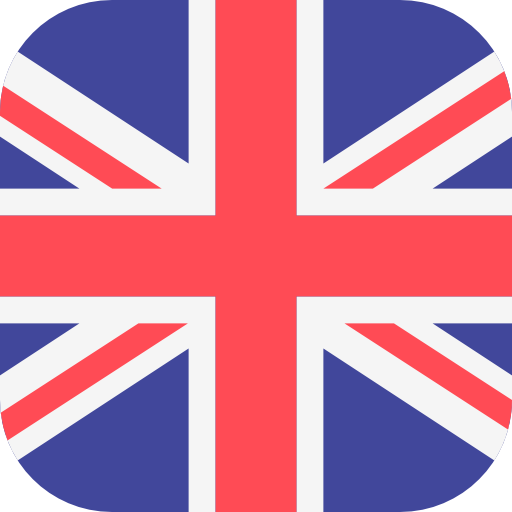 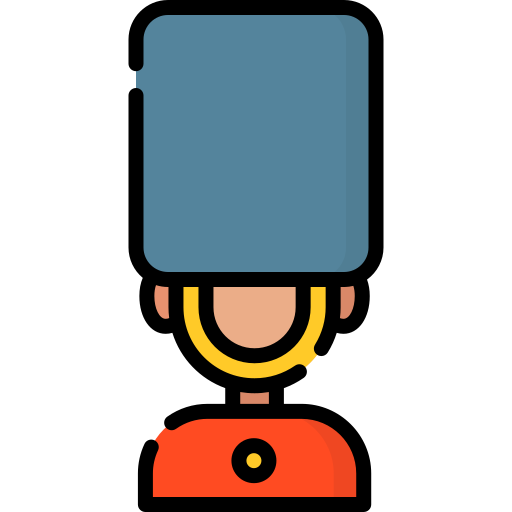 1
[Speaker Notes: Muito obrigado pelo tempo de vocês;

Esse momento é para vocês, não pra mim;]
Intermediate – Adjective Order – Aula 12 – 18.01.2021
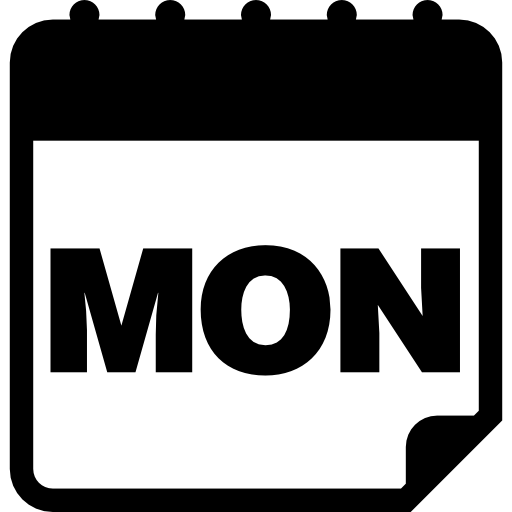 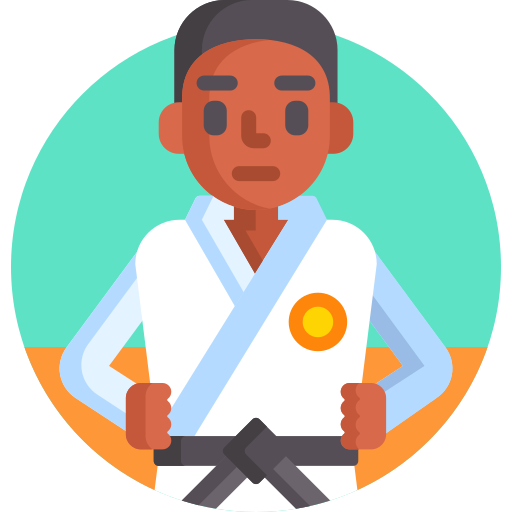 Watch the new lesson.


Faça o trabalho de casa da lição https://forms.gle/wrT93S161mAC9kXX8


https://learnenglishkids.britishcouncil.org/.../game-chores
Um pouco de poesia para você! Ouça e faça jogos abaixo

https://www.bbc.co.uk/news/uk-england-london-55651104
Um artigo interessante para você ler. Verifique se entendeu e anote qualquer vocabulário

Ouça áudio no telegram, faça perguntas e escreva novo vocabulário.


Veja pelo menos um episódio de uma série em inglês com legendas em inglês.


Revise o vocabulário da semana.
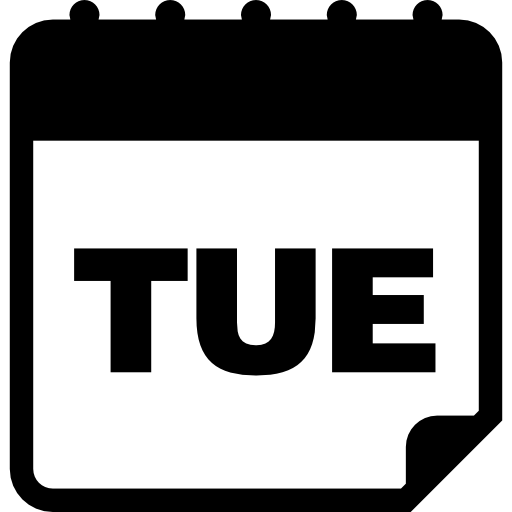 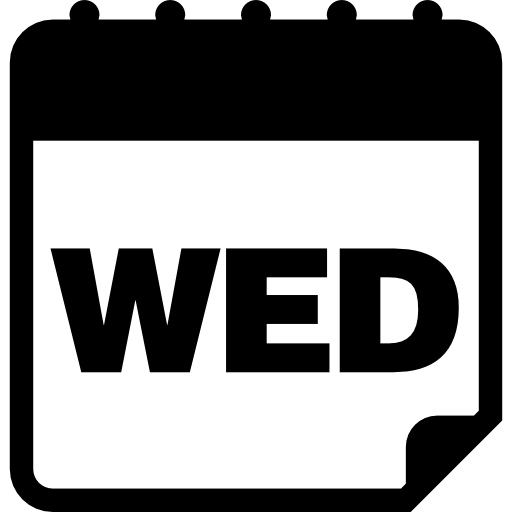 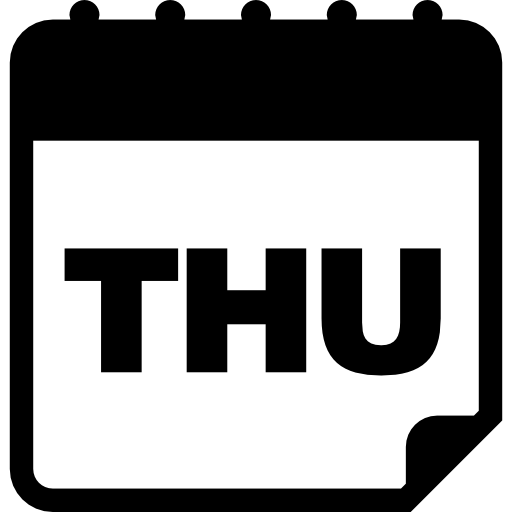 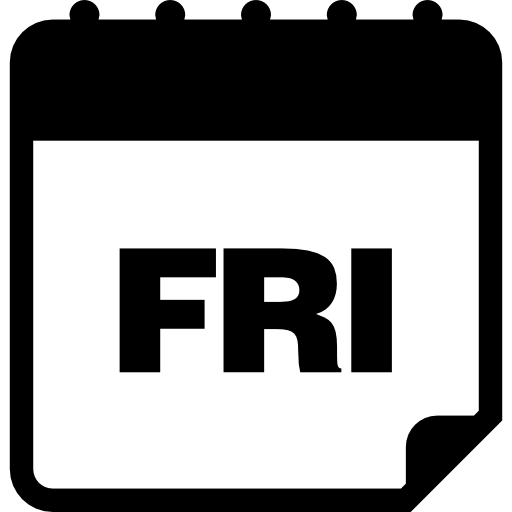 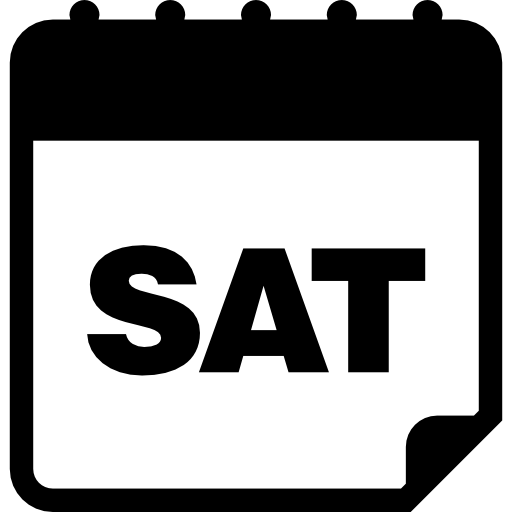 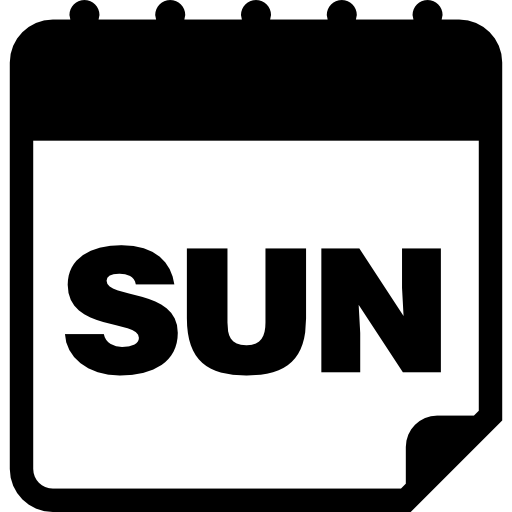 2
[Speaker Notes: Raiz do produto;Temporal (começo, meio e fim);

Atemporal (repositório “vivo”);]